Microsoft Word 365 Accessibility
Lainie Strange
Web Accessibility Specialist, OA-ITSD
The Key to an Accessible PDF?
An accessible source document!
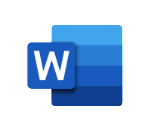 Word Accessibility Checklist
Heading Styles
Set Document Properties
Make Link Text Meaningful
Lists
Label Images Correctly
Color Contrast
Add Table Headers to Data Tables
Will I Need to Review My PDF Documents?
PDFs converted from MS Word
If accessibility has been built into the source document, little or no remediation is needed
Auto-generated PDF documents as part of an app (i.e., receipt)
Most likely need tagging, unless the developers have considered accessibility/purchased or built an accessible converter
Scanned document
Optical Character Recognition (OCR) and tagging is needed
Demo
Prepare settings in Word
Walk-through exercise of remediating an inaccessible Word document
How to properly convert to PDF
[Speaker Notes: Info > Options > Accessibility, 1. Make sure “Keep accessibility checker running while I work” is checked.  Auto-generate alt text is unchecked.]
What the Checker Can Check
Presence of alternative text in images (error)
Data table has defined table header (error)
If an image is inline with text (error)
Text and background have sufficient contrast (warning)
No split or merged cells (warning)
Document uses heading styles (tip)
What the Checker Can’t Check
Images with text have sufficient contrast 
Alt text is accurate
Complex images have an alternative version
Title set under Info
Heading levels are in sequential order
Lists are formatted correctly
Resources
Microsoft Word Accessibility one-page quick guide: https://at.mo.gov/wp-content/uploads/word-365-accessibility.pdf
Creating Accessible Content in Microsoft 365: https://learn.microsoft.com/en-us/training/modules/accessible-content-m365/ 
State of Missouri ICT Accessibility: https://at.mo.gov/it-access/
Questions?
lainie.strange@oa.mo.gov